Запрошуємо на сезонну роботу!!!
ТОВ «Агрофірма Шабо» - відоме українське підприємство розташоване напівдні Одеської області, яке займається вирощуванням та переробкою винограду.Виноградники підприємства охоплюють до 700 гектарів та є ключовимелементом виробничого комплексу компанії.Підприємство запрошує на сезонну роботу виноградарів для виконання такихвидів робіт: обламування зелених пагонів, заведення зелених пагонів за дріт тапідв’язування, збирання врожаю. Підприємство має потребу в укомплектуванні 100вакансій виноградарів.Роботодавець пропонує заробітну плату 1000 грн. в день і більше (взалежності від виробітку), безкоштовне житло та триразове харчування.Досвід роботи не обов’язковий, можливо навчання на робочому місці.               Контактні особи представника роботодавця: 0967256910 – Валентина;0987104629 – Вікторія,                       електронна адреса ot.kadrov@shabo.ua .
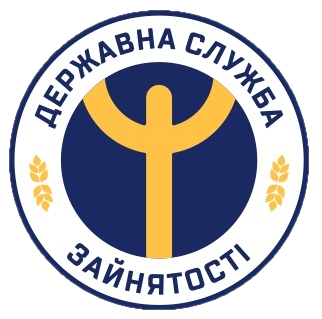